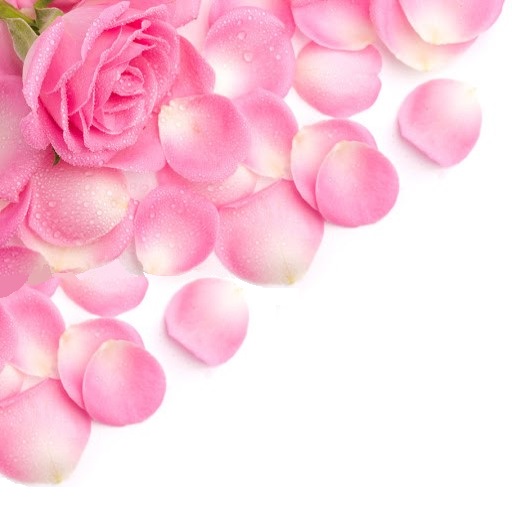 我們與善的距離
馬可 7：1-7
馬可 7：1-7
1有法利賽人和幾個文士從耶路撒冷來，到耶穌那裡聚集。 
2 他們曾看見他的門徒中有人用俗手，就是沒有洗的手吃飯。 
3 （原來法利賽人和猶太人都拘守古人的遺傳，若不仔細洗手就不吃飯；
4 從市上來，若不洗浴也不吃飯；還有好些別的規矩，他們歷代拘守，就是洗杯、罐、銅器等物。） 
5 法利賽人和文士問他說：「你的門徒為什麼不照古人的遺傳，用俗手吃飯呢？」 
6 耶穌說：「以賽亞指著你們假冒為善之人所說的預言是不錯的，如經上說：『這百姓用嘴唇尊敬我，心卻遠離我。 
7 他們將人的吩咐當做道理教導人，所以拜我也是枉然。』
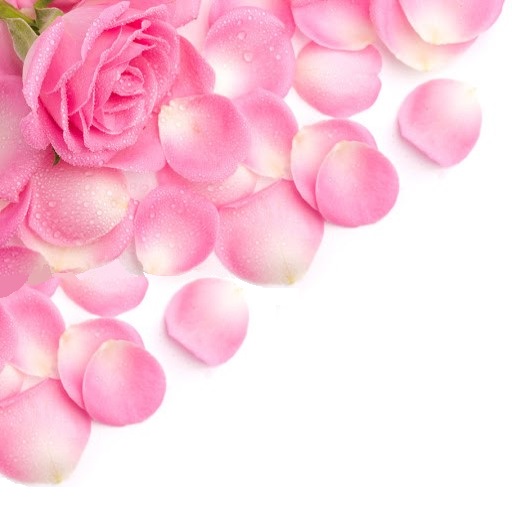 人定的規條 vs 信仰的真理
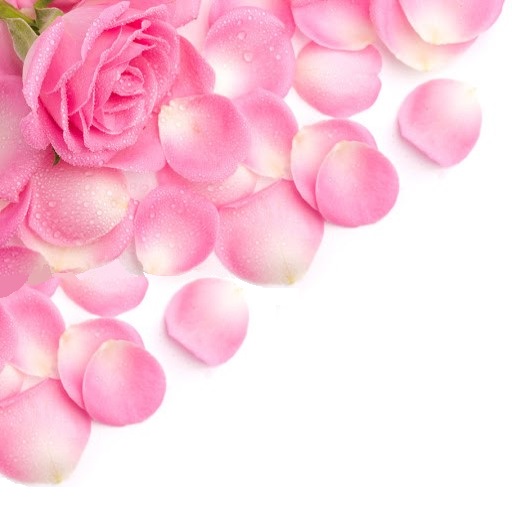 真 善 美
基督信仰的核心價值
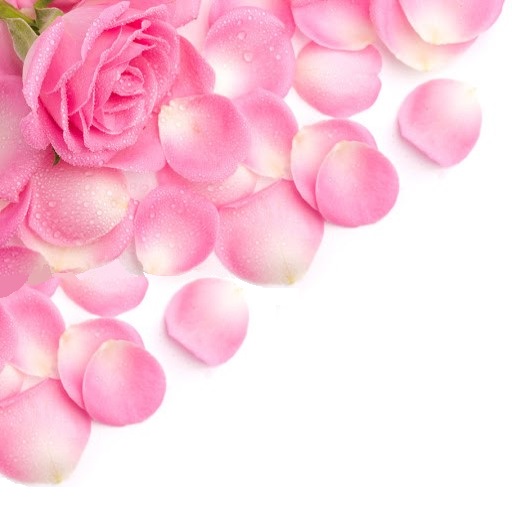 尊重生命
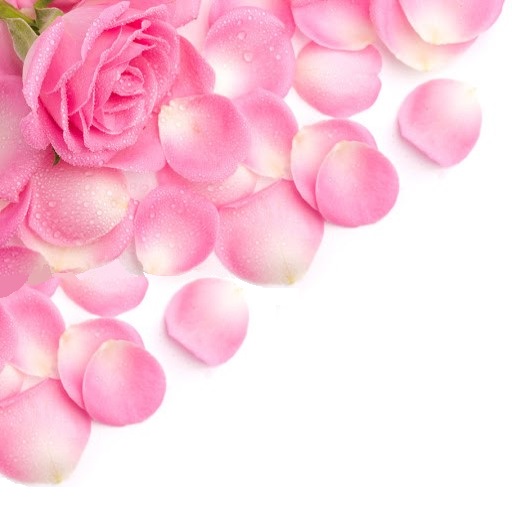 人非草木 孰能無情
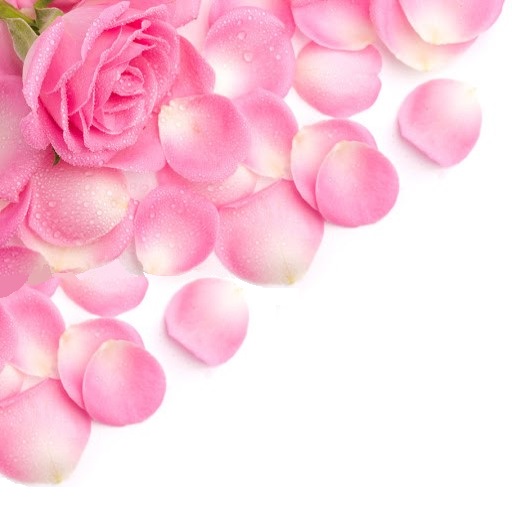 我們與善的距離
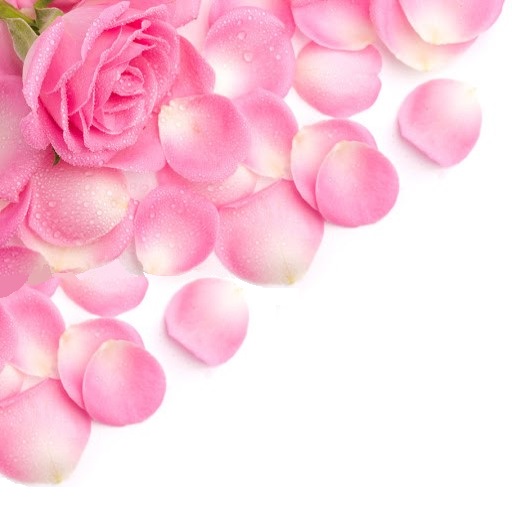 對人不要苛對錢不要薄
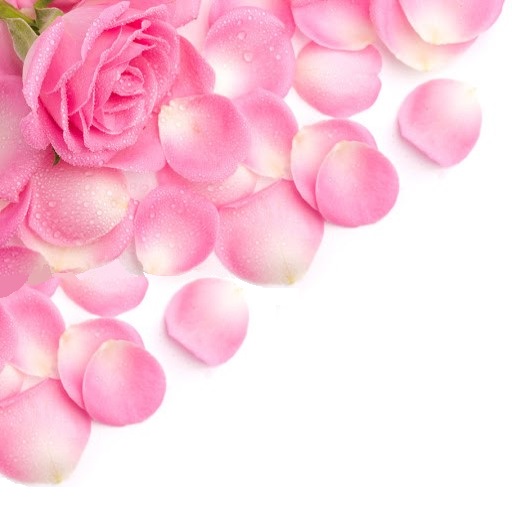 活出愛         1/2
有一份愛從天而來，比山高，比海深。
測不透、摸不著、卻看得見。
因為有你，因為有我，甘心給，用心愛。
把心中這一份愛活出來。
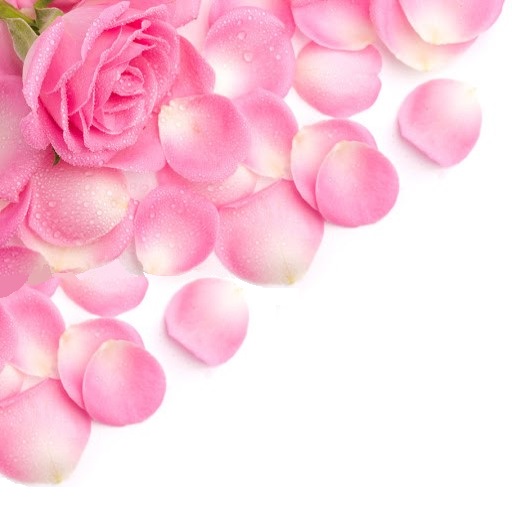 活出愛         2/2
耶穌的愛激勵我，敞開我的生命。
讓自己成為別人祝福。
耶穌的愛點燃我，心中熊熊愛火。
我們一起向世界活出愛。